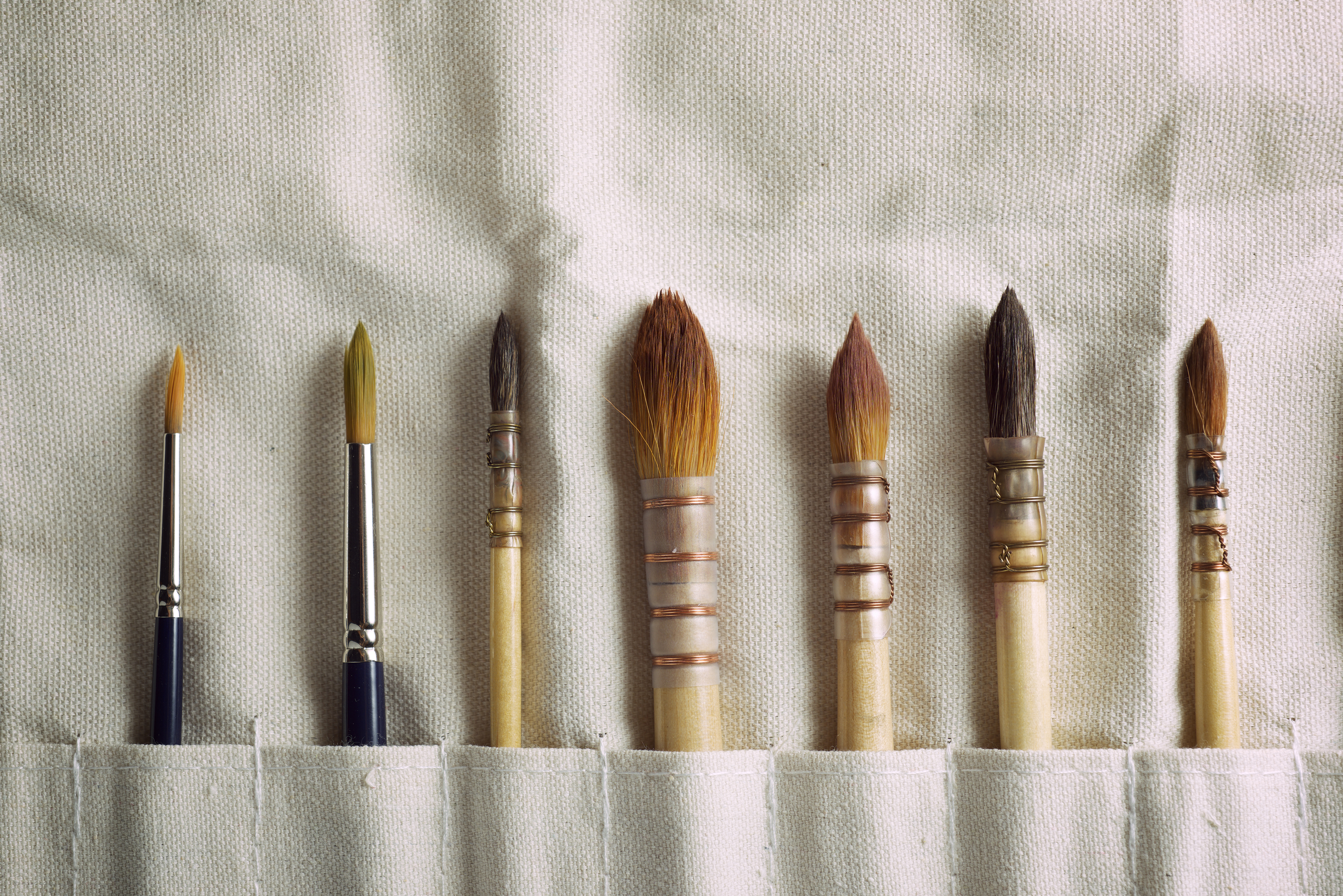 Care and Handling of the Paint Brush
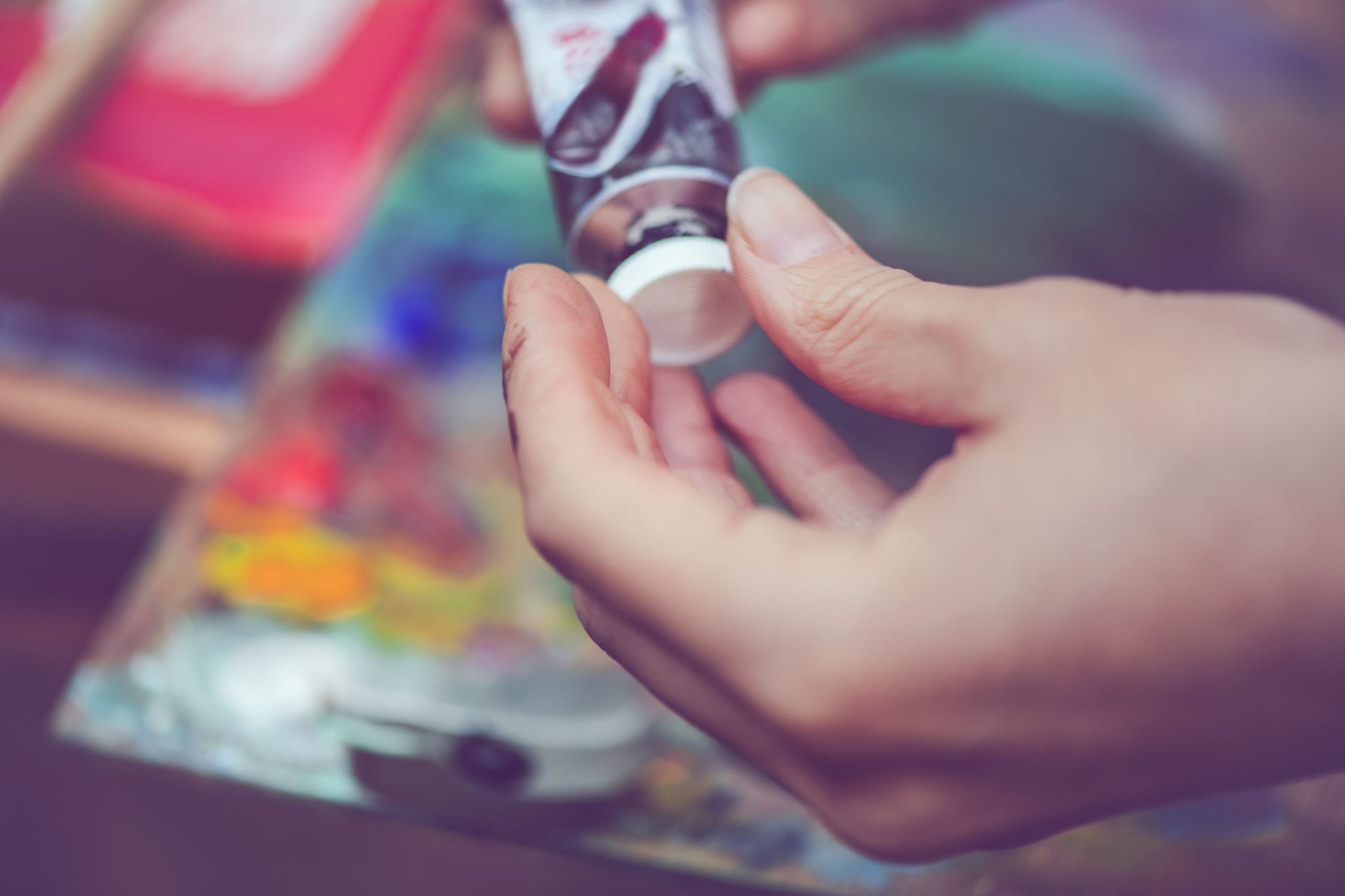 Brush rules
1.) Keep brushes in water
2.) Do not paint past the ferrule
3.) Always wash after use
4.) Do NOT leave in sink
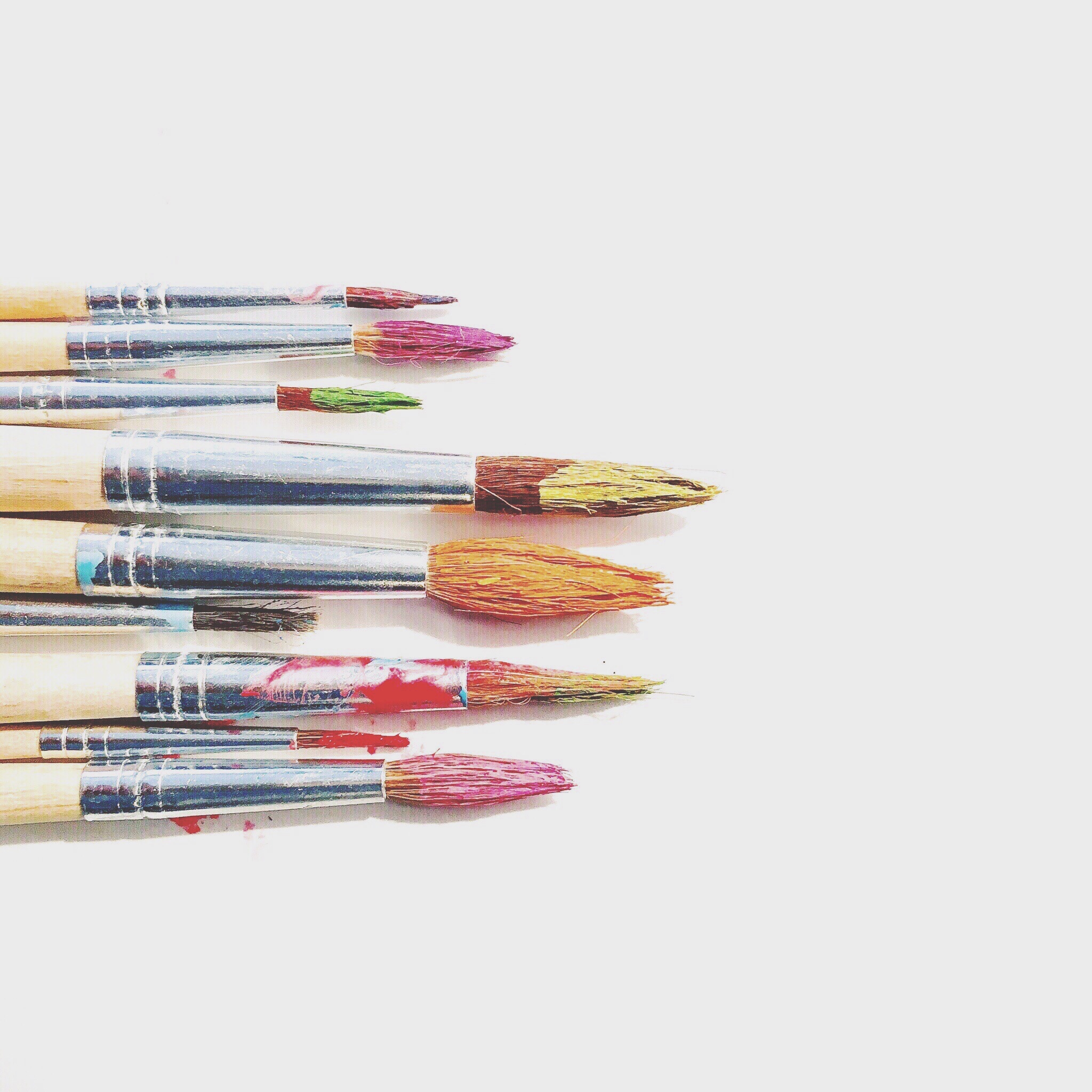 Types of brushes
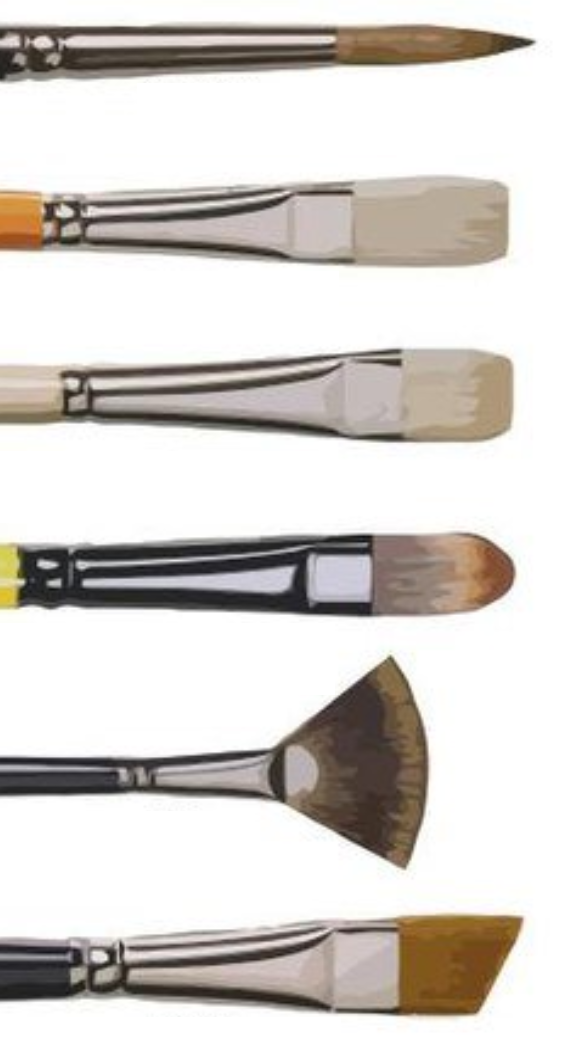 Round – Used for detail

Flat – Used for spreading paint quickly and evenly

Bright – Used like a flat brush but for bolder brush strokes

Filbert – Domed edges for good coverage and blending

Fan – Used to create texture

Angle – Used for corners and sharp lines
Parts of the Brush
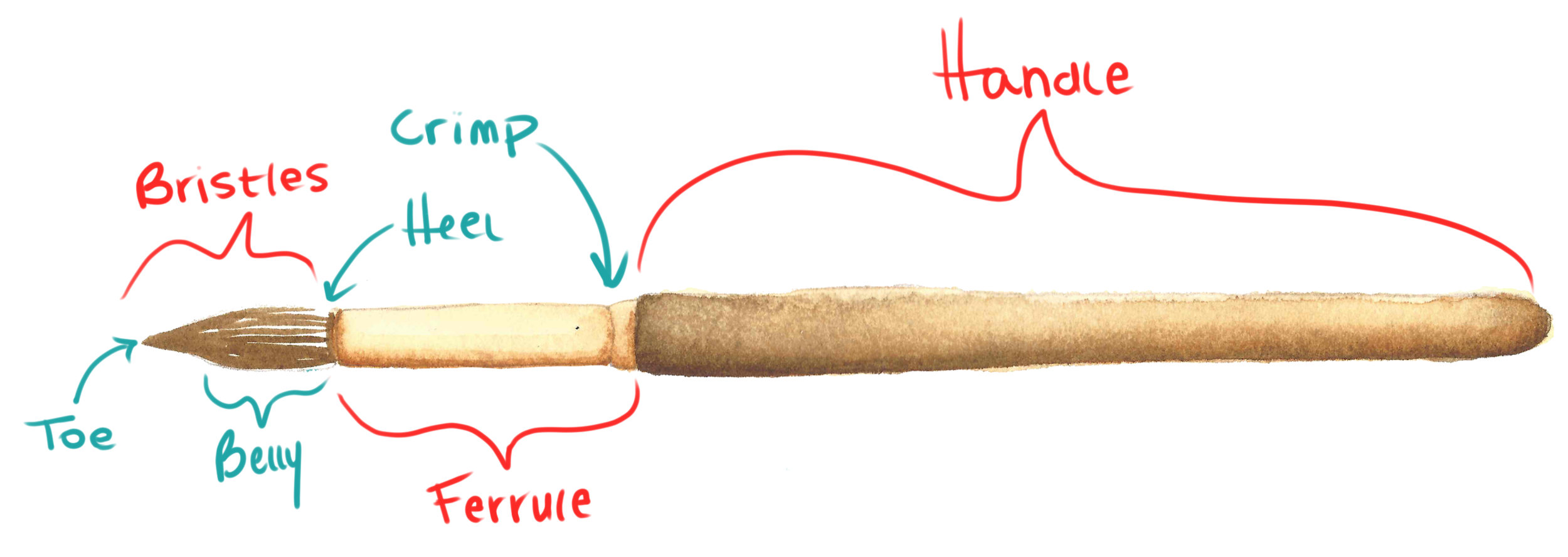 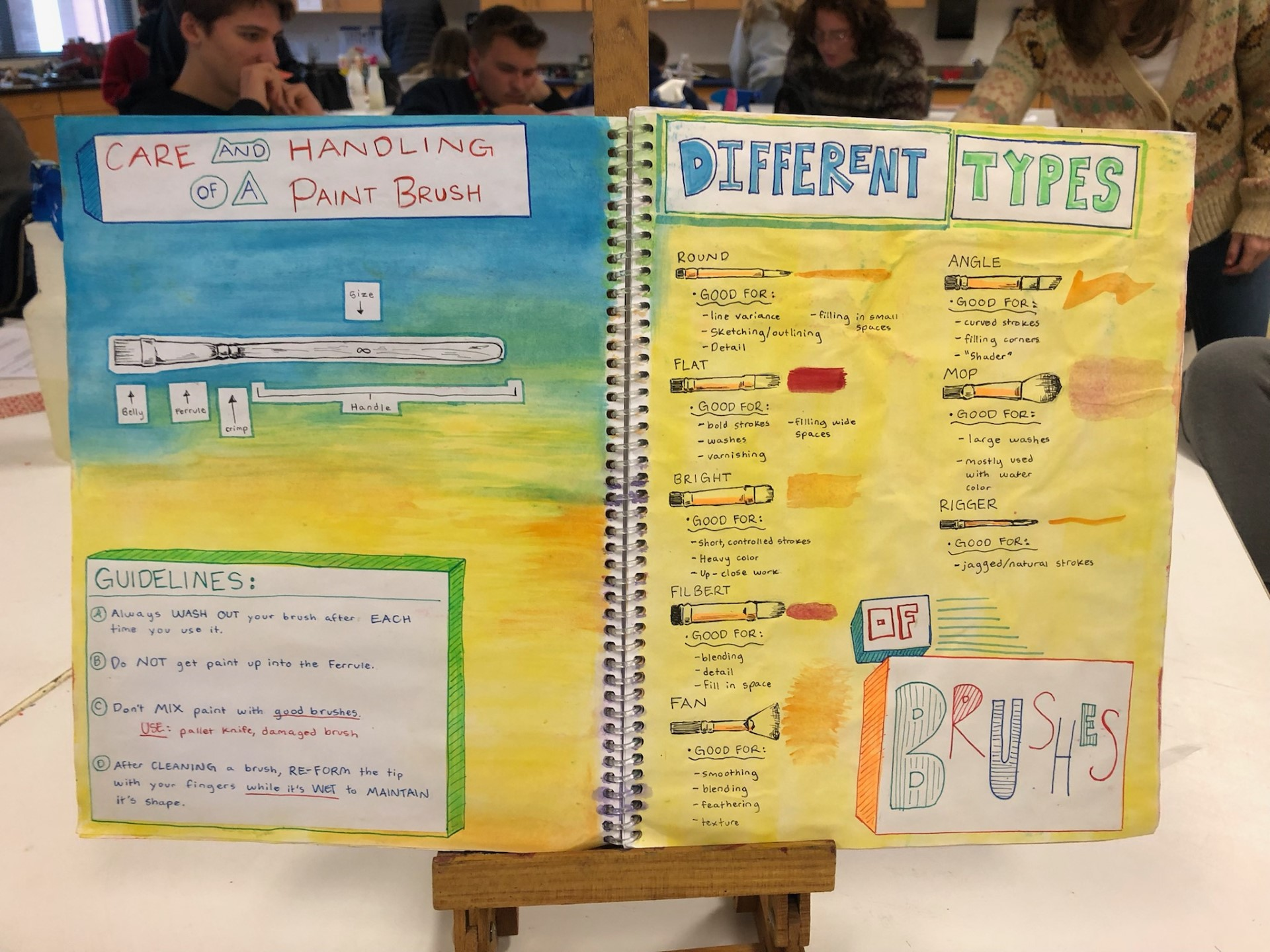 Sketchbook 2: Care of the Brush
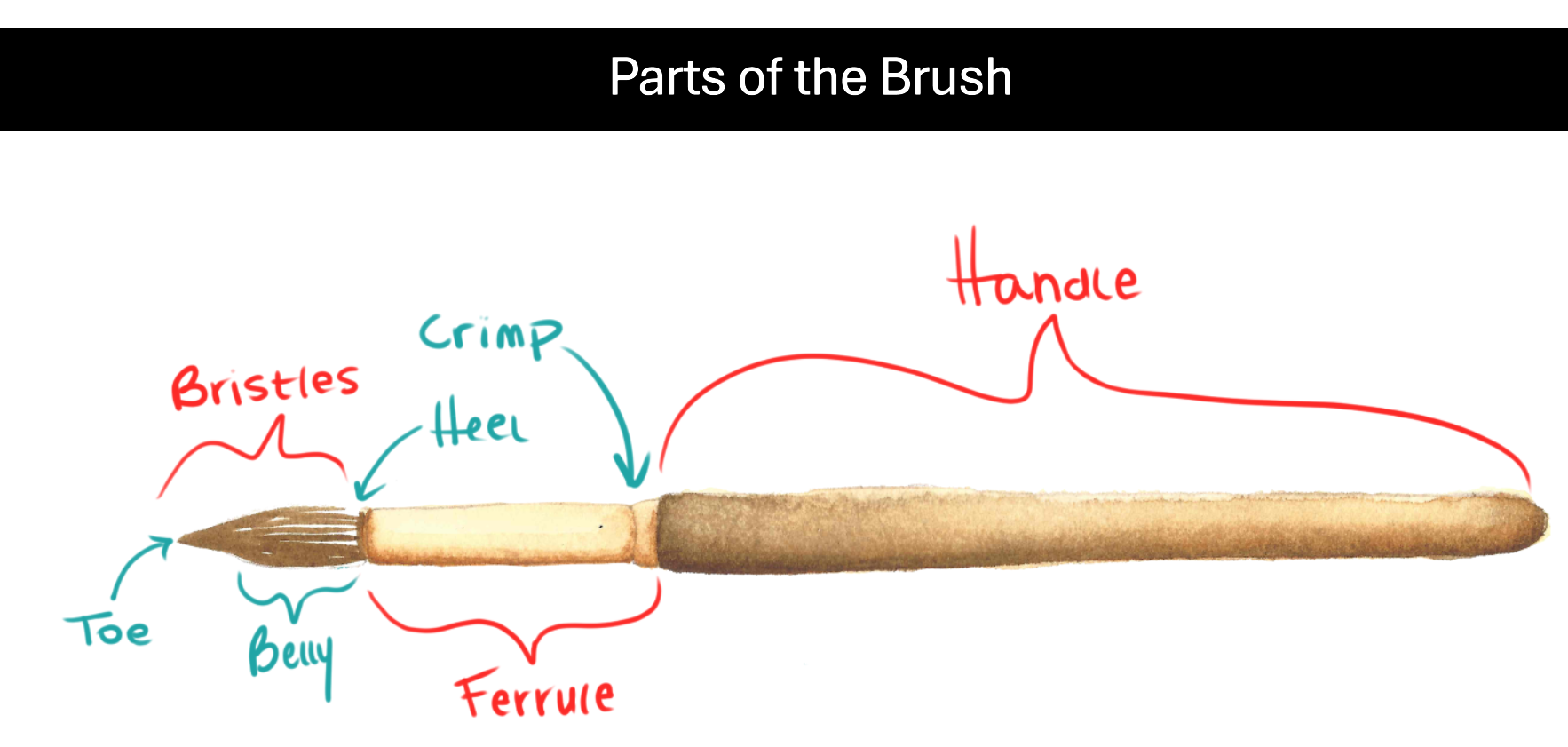 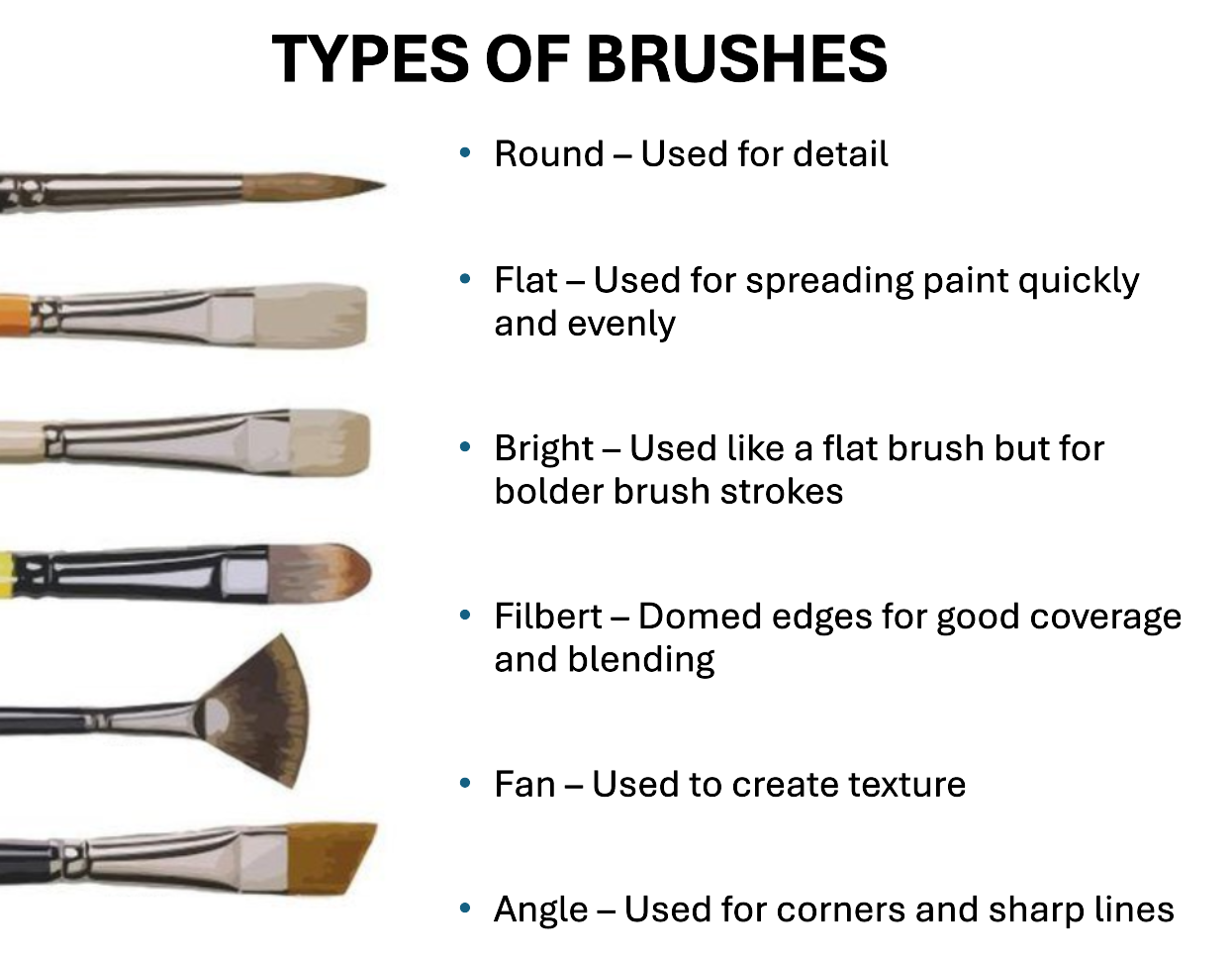 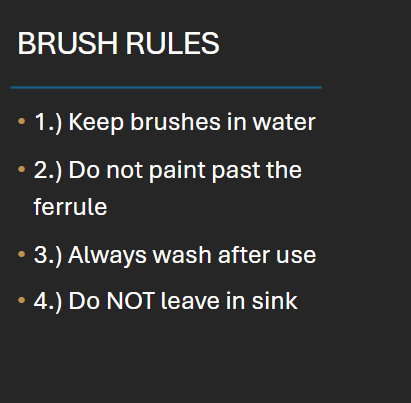 Sketchbook 2: Care of the Brush